Responsibilities of Integration Management Office
Drives development of the overall integration plan including all the integration projects, communication plans, and achievement of synergy beneﬁts

Deﬁnes and manages your integration processes including functional work plan reviews, cross-functional collaborations, issue management plans, and executive status updates

Manages stakeholder communication including lists of company executives, functional resource owners, and acquired company managers

Drives the pace of integration and tackles “ad hoc” issues

Tracks continuous improvements such as measuring and surveying various areas, incorporating feedback into updated integration processes and tools, etc.
Establishing an IMO for the purposes of managing integration is highly recommended, as it provides a “home base” for all integration activities. It can be set up as a unique cost center to capture integration-related expenses.
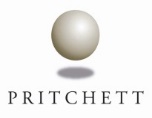 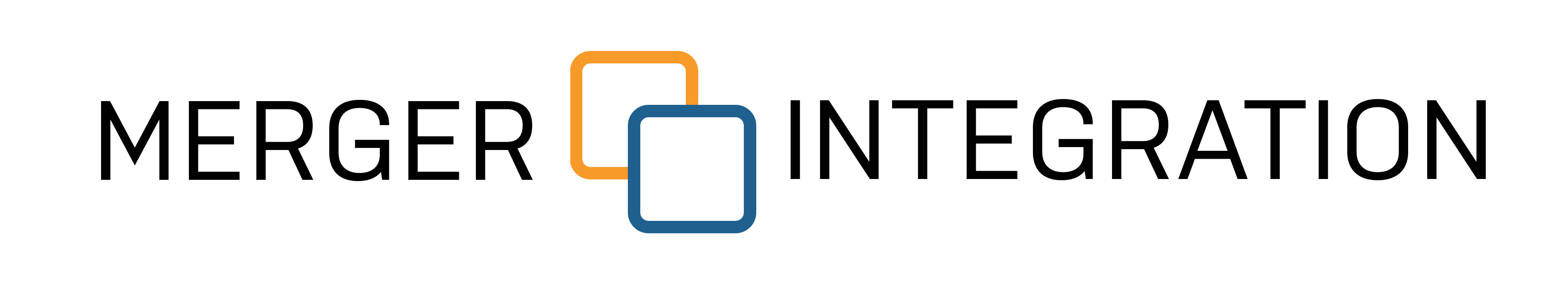 © PRITCHETT, LP      MergerIntegration.com       800-992-5922
1